Le volleyball
Avant de commencer, regardons d’abord les dimensions du terrain de volleyball
https://www.youtube.com/watch?v=1-wWA_lac9w
Le terrain de volleyball est un rectangle de 18 m de longueur et de 9 m de largeurDans chaque équipe, il y a six joueurs.L’équipe qui gagne les trois parties de jeu sera la championne .
Quels sont les gestes techniques du volleyball?
Les gestes sont les suivants: 
La touche de balle.
La manchette.
Le service.
Le smash ou l’attaque.
La touche de balleComment on fait la touche de balleLes jambes sont fléchies et écartées. Frapper le ballon le ballon avec les doigts. La tête et tout le corps sont sous le ballon.Mains au dessus du front et les coudes plus haut que les épaules.Frapper le ballon vers l’avant avec les doigts.
Regardons maintenant les doigts qui touchent le ballon de volleyball
Vidéo de la touche de balle

https://www.youtube.com/watch?v=qyKAPi3YC3c
La manchette
La manchette
Comment faire la manchette
Partie des avant-bras qui touchent le ballon
Comment faire la manchette
Vidéo de la manchette
Regardons maintenant la vidéo de la manchette
https://www.youtube.com/watch?v=aZkZwAFeye0
Le service
Comment faire un service par le bas?
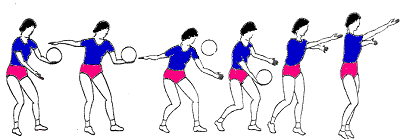 Les pieds sont en fente. Donc, un pied gauche en avant pour les droitiers, pied droit pour les gauchers.Le tronc légèrement penché vers l’avant.Ballon posé sur le plat de la main opposée, à hauteur de ventre, loin en avant du corps. Amener le bras de frappe tendu et frapper avec la main sous le ballon.
Vidéo du service
Regardons maintenant, comment on fait un service
https://www.youtube.com/watch?v=xl6twpn3Qs8
Pratique
Maintenant, c’est à vous de faire la pratique de:
Touche de balle, manchette et service